ESTAMOS BUSCANDO
CARGO
AQUÍ logo de TU empresa
(+51)
Envia tu cv:
correo@correo.com
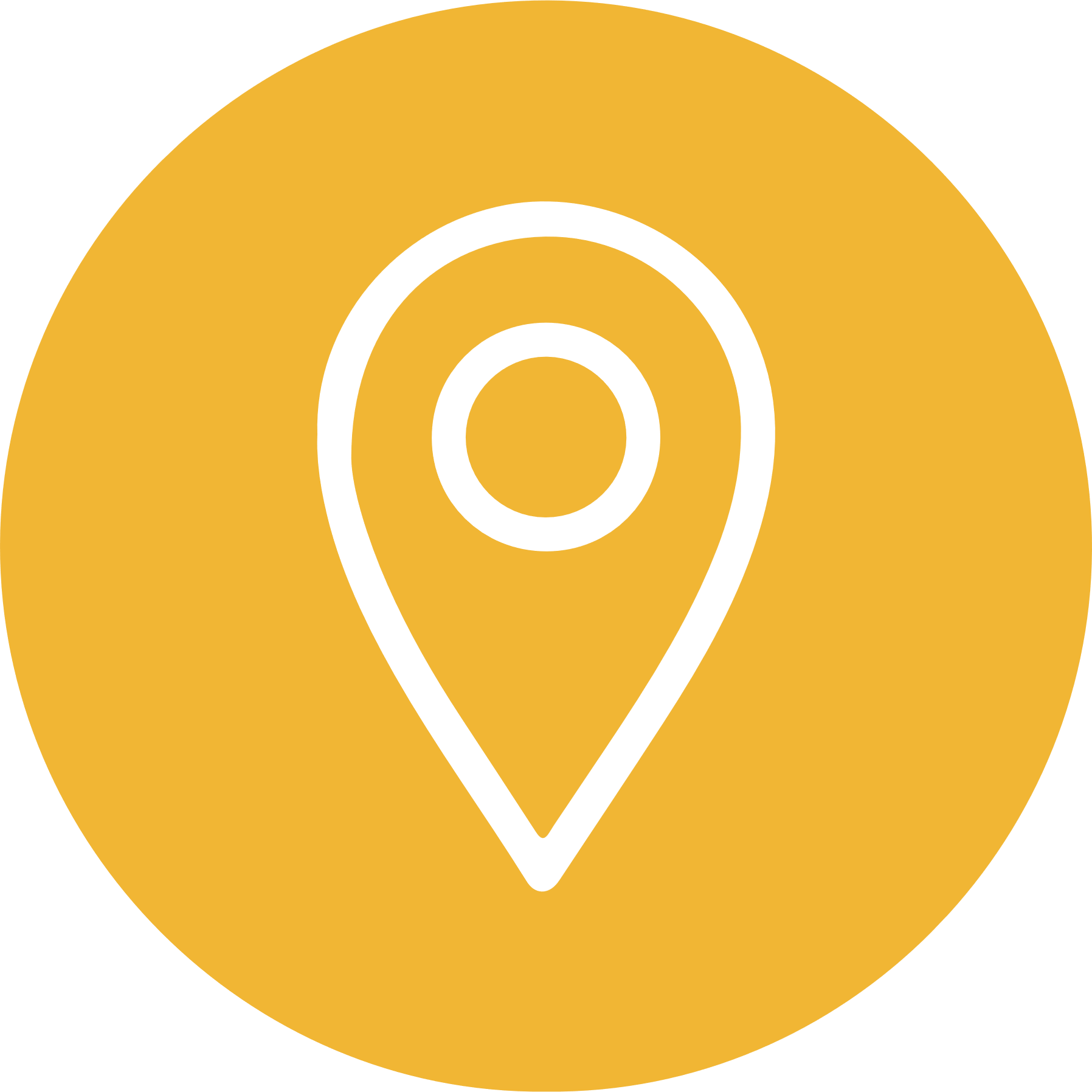 Modalidad: Presencial / Hibrida /Virtual
Requisitos:
Requisito 1
Requisito 2
Requisito 3
Requisito 4
Principales Funciones:
Función 1
Función 2
Función 3
Función 4
Competencias:
Competencia 1
Competencia 2
Competencia 3
ESTAMOS BUSCANDO
BRAND MANAGER
logo de empresa
(+51) 999 999 999
Envia tu cv:
hola@sitioincreible.com
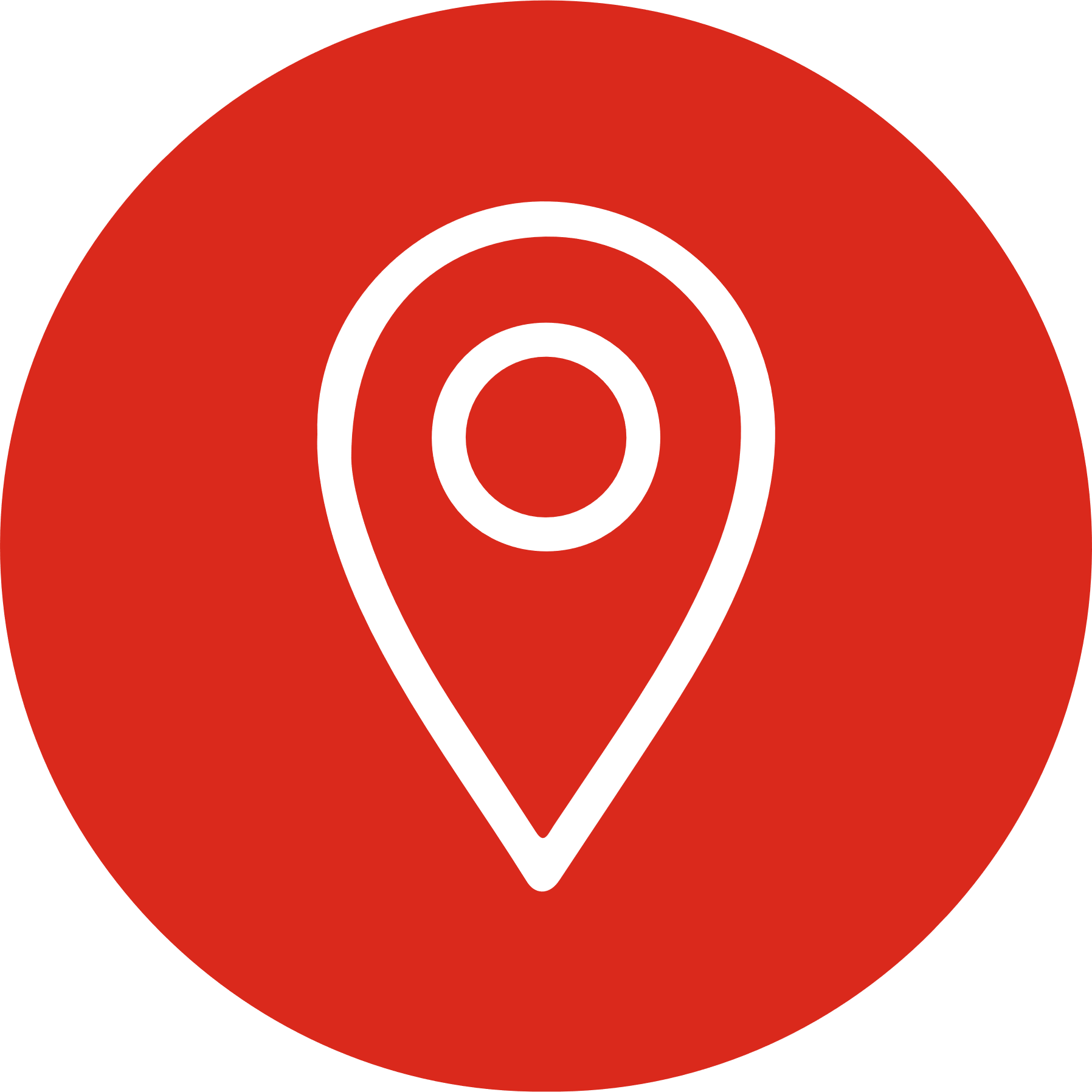 Modalidad: Hibrida
Requisitos:
Profesional de las carreras de Ingeniería Industrial, Administración, Marketing, Economía o afines. Deseable especialización en mercadeo, marketing digital, etc.
Experiencia de 2 a 3 años realizando funciones similares en empresas de consumo masivo, de preferencia en el sector de distribución de cosméticos.
Bilingüe en inglés para coordinación con clientes extranjeros de habla inglesa (indispensable).
Principales Funciones:
Elaborar y ejecutar planes de marketing de las marcas a cargo.
Coordinar actividades comerciales y de mercadeo, hacer seguimiento y análisis de los resultados de las mismas.
Elaborar, revisar y ejecutar presupuesto de inversión.
Coordinar con las marcas a cargo los conceptos, piezas y materiales de comunicación, así como elaboración e implementación del cronograma de redes sociales.
Competencias:
Pasión por el cliente y el consumidor
Comunicación efectiva
Actitud de cambio e innovación
Trabajo en equipo
Efectividad comercial
ESTAMOS BUSCANDO
BRAND MANAGER
logo de empresa
(+51) 999 999 999
Envia tu cv:
hola@sitioincreible.com
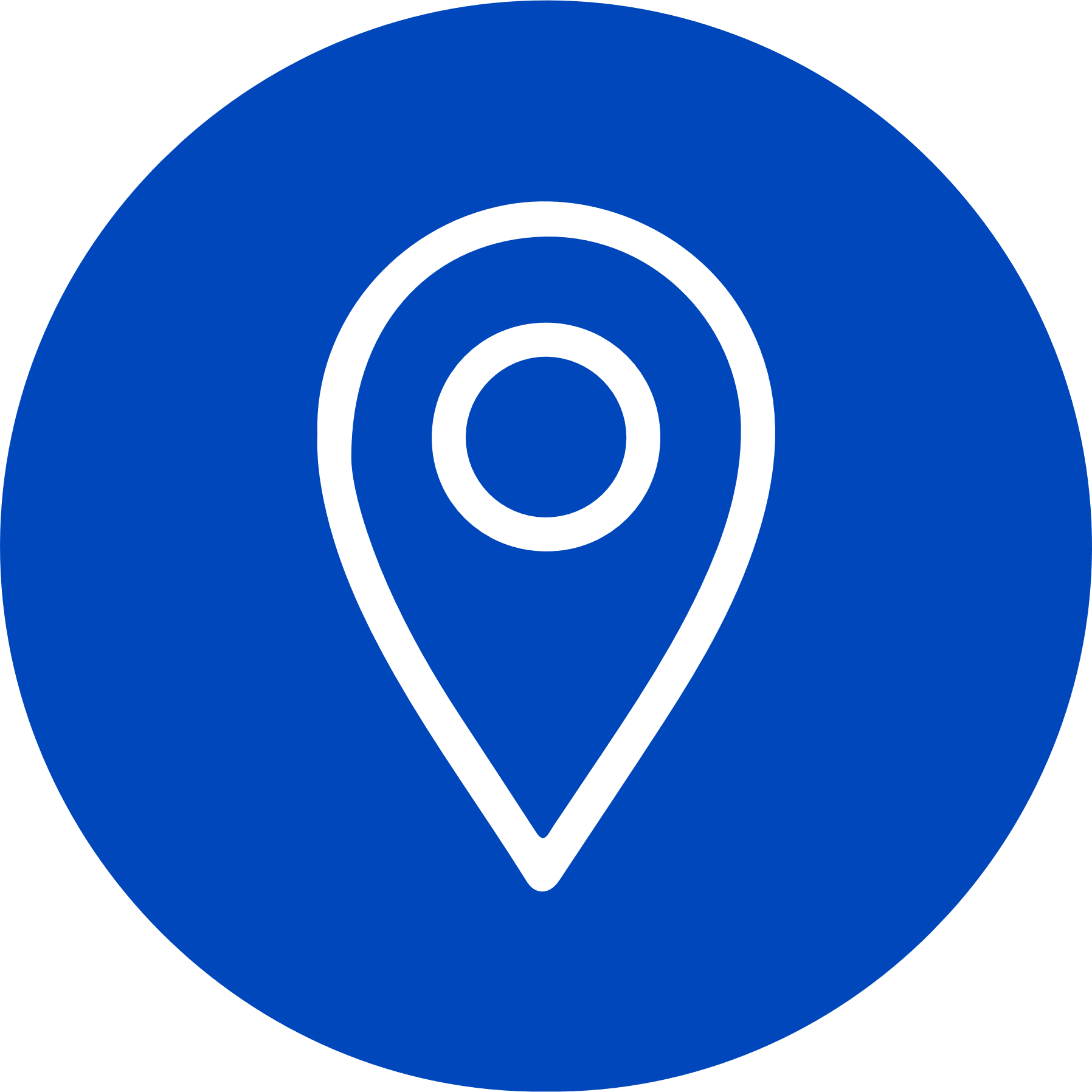 Modalidad: Hibrida
Requisitos:
Profesional de las carreras de Ingeniería Industrial, Administración, Marketing, Economía o afines. Deseable especialización en mercadeo, marketing digital, etc.
Experiencia de 2 a 3 años realizando funciones similares en empresas de consumo masivo, de preferencia en el sector de distribución de cosméticos.
Bilingüe en inglés para coordinación con clientes extranjeros de habla inglesa (indispensable).
Principales Funciones:
Elaborar y ejecutar planes de marketing de las marcas a cargo.
Coordinar actividades comerciales y de mercadeo, hacer seguimiento y análisis de los resultados de las mismas.
Elaborar, revisar y ejecutar presupuesto de inversión.
Coordinar con las marcas a cargo los conceptos, piezas y materiales de comunicación, así como elaboración e implementación del cronograma de redes sociales.
Competencias:
Pasión por el cliente y el consumidor
Comunicación efectiva
Actitud de cambio e innovación
Trabajo en equipo
Efectividad comercial